Random Block
By Sanjay and Arvind Seshan
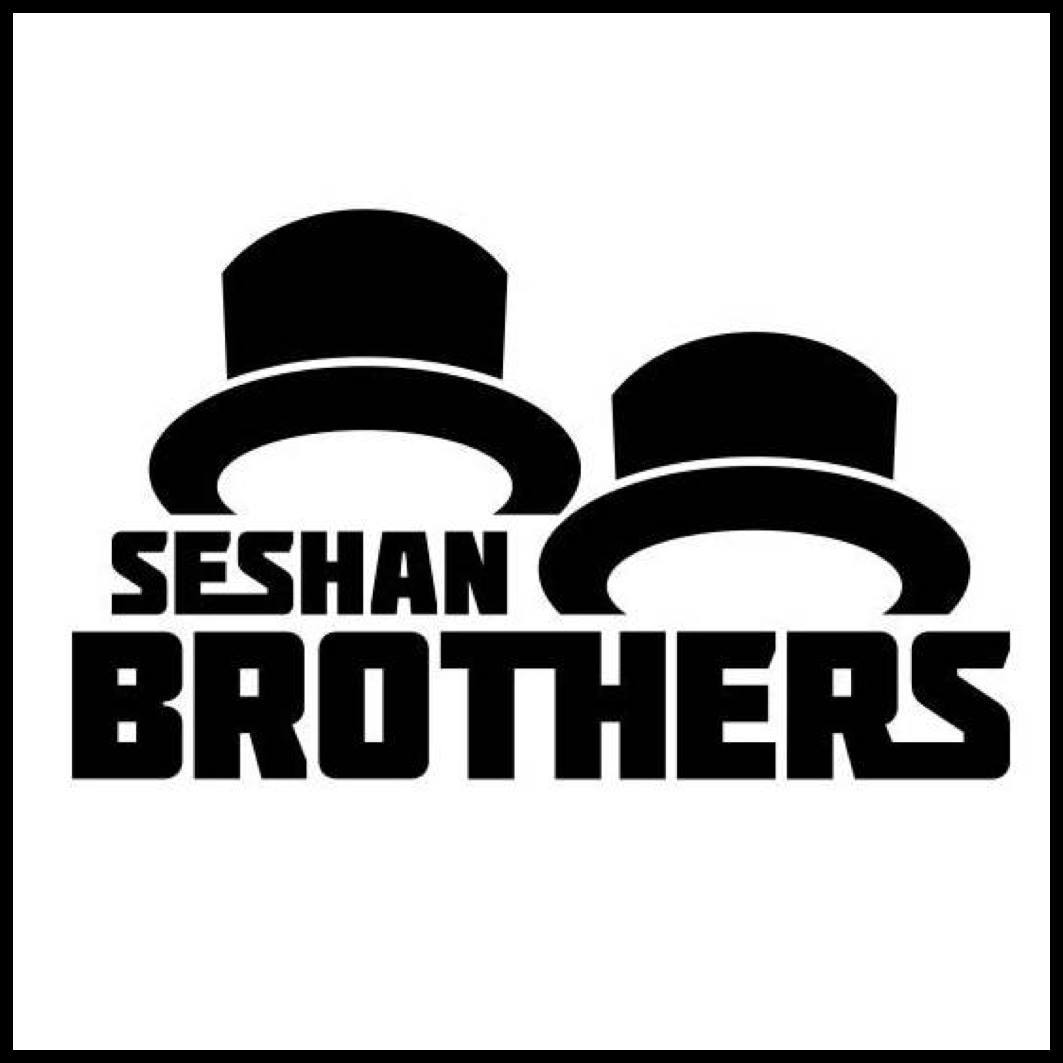 Lesson Objectives
Understand what the random block does
Fix the random block’s “lack of randomness”
Create a game using the random block

Prerequisites: Math Blocks, Data Wires, Variables, Constants, My Blocks with Inputs and Outputs
© 2016 EV3Lessons.com, Last edit 6/30/2016
2
What Does the Random Block Do?
Random Block (Numeric Mode)
Two inputs: The minimum and maximum values for the output
It outputs a number between the range specified
The output is only integers (no decimals/fractions)

Random Block (Logic Mode)
One input: The probability of True being the output
It outputs either True of False
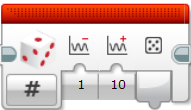 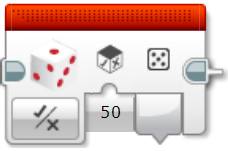 © 2016 EV3Lessons.com, Last edit 6/30/2016
3
What Can You Use a Random Block For?
As a replacement for dice
Making your robot unpredictable (e.g. random animal movements)
Making a Game
© 2016 EV3Lessons.com, Last edit 6/30/2016
4
Challenge 1: Is the Random Block Random?
Make a random number generation system to pick a number between 1 and 3
In a loop, record how many times you get each number using three variables
Run your system 1000 times
Display the results to the screen
What do you notice about the number of times you got #1 vs. #2 vs. #3?
© 2016 EV3Lessons.com, Last edit 6/30/2016
5
Challenge 1 Solution
Loop 1000 times
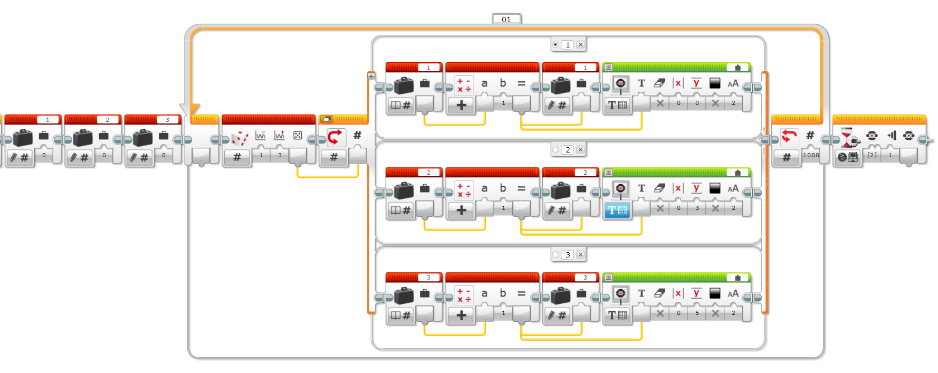 Add 1 to the variable decided by the random block and display to the screen
Get random number
Wait before exiting
Three variables – one for each number
© 2016 EV3Lessons.com, Last edit 6/30/2016
6
Challenge 1 Discussion
You will notice that you got the #1 and #3 about 250 times each. But you got the #2 around 500 times
This is due to a bug in the EV3 that causes the boundary values (1 and 3 in our example) to occur half as often as the middle values (2 in our example). This is true no matter what your range of numbers is.
Can you think of how you might fix this problem to get a better random number?
© 2016 EV3Lessons.com, Last edit 6/30/2016
7
Challenge 2: Fix the “Lack of Randomness”
Create a new system that is more random in picking a number in Challenge 1 and fixes for the bug in the EV3 code
Record how many times you get each number and compare the results to the previous results
© 2016 EV3Lessons.com, Last edit 6/30/2016
8
Challenge 2 Solution
In our solution, we subtract one from the lowest range value and add one to the highest range value, and reject those two values (so that we eliminate using the boundary values)
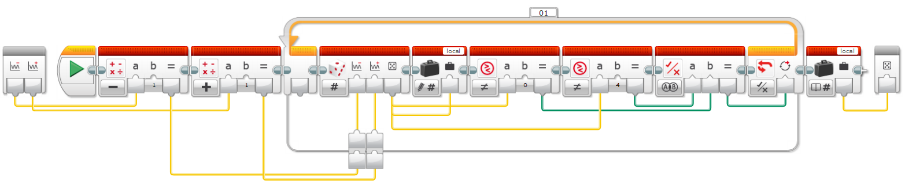 Add and Subtract 1 from the range
If random is a boundary value -> repeat
Get random value
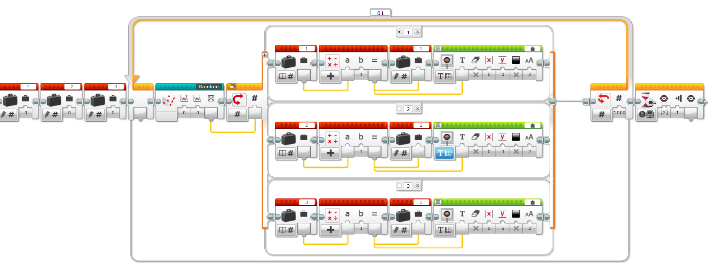 Same code as Challenge 1 except the random block is replaced with our new My Block
© 2016 EV3Lessons.com, Last edit 6/30/2016
9
Challenge 2 Discussion
#1, #2 and #3 have an equal chance of being picked at random with our fix
© 2016 EV3Lessons.com, Last edit 6/30/2016
10
Bonus Challenge: Create a Simon Game
Make a game that is similar to the Simon Game using your EV3
Unfamiliar with the game? See: Wikipedia Simon Game
You can use touch sensors, color sensors, brick buttons (see Simon Game by Damien Kee), or even the Mindsensors PSP-Nx Controller (see the PSP-Nx Controller Lesson in Beyond on EV3Lessons.com)
Our version (see photo on the right) uses four color sensors. The code to play the game can be downloaded on ev3lessons.com
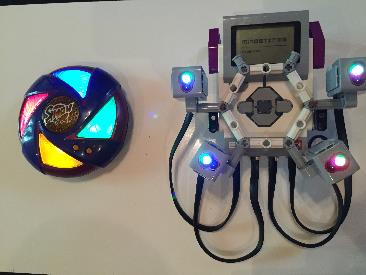 © 2016 EV3Lessons.com, Last edit 6/30/2016
11
Credits
This tutorial was created by Sanjay Seshan and Arvind Seshan 
More lessons at www.ev3lessons.com
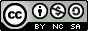 This work is licensed under a Creative Commons Attribution-NonCommercial-ShareAlike 4.0 International License.
© 2016 EV3Lessons.com, Last edit 6/30/2016
12